Análise Dinâmica do Capital de Giro
CAPITAL DE GIRO LÍQUIDO (CGL) ou CAPITAL CIRCULANTE LÍQUIDO (CCL)
CAPITAL CIRCULANTE LÍQUIDO ou CAPITAL DE GIRO LÍQUIDO
Saldo líquido de aplicações e fontes de curto prazo;
Capital de giro líquido corresponde ao saldo líquido de aplicações e fontes efetuados no horizonte temporal de um ano.
 Medida de folga financeira de que a empresa dispõe para liquidar seus compromissos de curto prazo
Sob a ótica de liquidez, quanto mais elevado melhor.
CCL = Ativo Circulante – Passivo Circulante
CCL = Passivo não Circulante + Patrimônio Líquido - Ativo Não Circulante
CAPITAL CIRCULANTE LÍQUIDO ou CAPITAL DE GIRO LÍQUIDO
CGL = Passivo Não Circulante + PL – Ativo Não Circulante
Uma parte dos fundos permanentes é utilizada para financiar a Necessidade de Capital de Giro;
Parte do passivo de longo prazo que não esteja financiando o ativo não circulante compõe o Capital de Giro.
CCL ou CGL
Ativo Circulante
$35
Passivo Circulante
$20
Passivo Não Circulante
$30
CCL = $15
CCL = $15
Ativo Não Circulante
$65
existência de recursos de longo prazo aplicados nas contas de curto prazo do ativo
Parte dos fundos permanentes é utilizada para financiar a Necessidade de Capital de Giro
Patrimônio
Líquido
$50
Necessidade de Capital de Giro (NCG) ouNecessidade de Investimento em Giro (NIG)
NECESSIDADE DE INVESTIMENTO EM GIRO
Decorrente da defasagem entre as entradas e saídas de caixa;
As saídas de caixa ocorrem antes das entradas.
NIG = Ativo Circulante Operacional (ACO) – Passivo Circulante Operacional (PCO)
$40
$60
NIG = $60 - $40 = $20
Estrutura A
NIG = $35 - $30 = $5
Estrutura B
$35
$30
NECESSIDADE DE INVESTIMENTO EM GIRO
ACO > PCO
Há uma NIG para a qual deve encontrar fontes adequadas de financiamento.
ACO = PCO
A empresa não tem necessidade de financiamento para o giro.
Sobram recursos das atividades operacionais, que poderão ser usados para aplicação no mercado financeiro ou para expansão da planta fixa.
ACO < PCO
Saldo de Tesouraria
SALDO DE TESOURARIA (ST)
Diferença entre Ativo Circulante Financeiro (ACF) e Passivo Circulante Financeiro (PCF)
Representa “uma reserva financeira da empresa para fazer frente a eventuais expansões da necessidade de investimento operacional em giro, principalmente aquelas de natureza sazonal”.
A condição fundamental para que a empresa esteja em equilíbrio financeiros é que seu saldo de tesouraria seja positivo.

Valor residual decorrente da diferença entre o Capital de Giro Líquido e a Necessidade de Capital de Giro, conforme a expressão abaixo:
ST = ACF – PCF
ST = CCL – NIG
ST = CGL – NCG
ou
COMPARANDO DUAS ESTRUTURAS
Estrutura A
Estrutura B
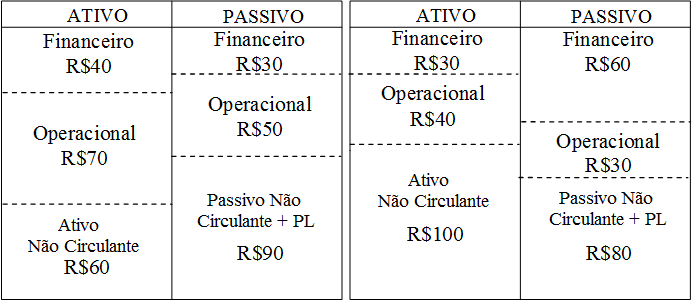 Efeito Tesoura
EFEITO TESOURA
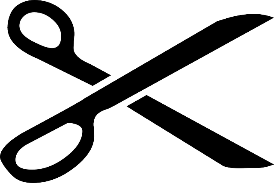 O saldo de tesouraria se apresenta negativo e crescendo, em valor absoluto, proporcionalmente mais do que a necessidade de capital de giro;
Saldo de Tesouraria negativo: a empresa possui dívidas vencíveis no curto prazo, contraídas normalmente junto a instituições financeiras para financiar suas atividades de capital de giro;

Crescimento do NCG superior ao do CCL;
Crescimento da atividade empresarial acima de sua capacidade de financiamento.
ST = CGL – NCG
EFEITO TESOURA
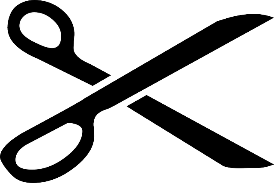 Empresa operando além de sua capacidade financeira (Overtrade ou Overtrading);
As necessidades de giro são financiadas por dívidas de curto prazo;
Pode resultar de um crescimento do ACO maior que o PCO;
 Indicativo de que a empresa está trilhando o caminho para sua insolvência:
Planejamento de crescimento;
Intervenção nos prazos operacionais;
 Renegociação do perfil de vencimento da dívida.
EFEITO TESOURA
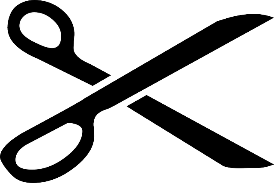 $
Vendas
NIG
EFEITO TESOURA
CCL
ST-
ST+
Ano
Exercício: Avalie a situação financeira de curto prazo da empresa